2a
Technische Regelung
● z.B. Regelung der Heizungstemperatur
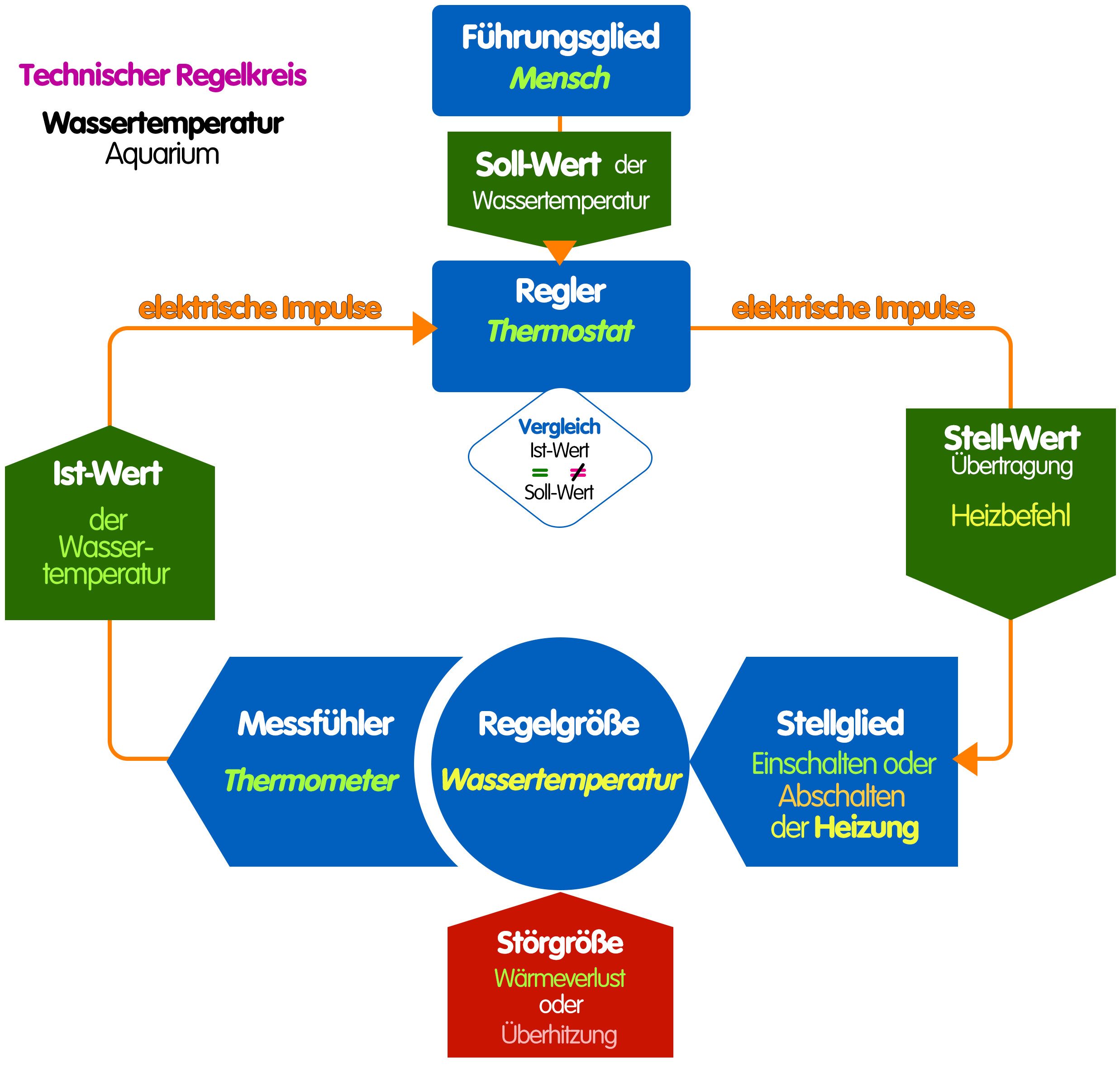 2b
1
Biologische Regelung
● Nervensystem und Hormonsystem sind biologische Regelsysteme
● der biologische Regelkreis ist ein erweiterter Reflexbogen zur Anpassung des menschlichen Körpers an wechselnde Umweltbedingungen
3a
Biologische Regelung
Regelkreise Beispiele
● Regelung von Körpertemperatur, Blutzuckerspiegel, Blutdruck, Herzfrequenz und Puls, Atmung, Adaptation, Akkommodation, Sauerstoffgehalt im Blut, Muskellängen, Hunger und Sättigung u.a.
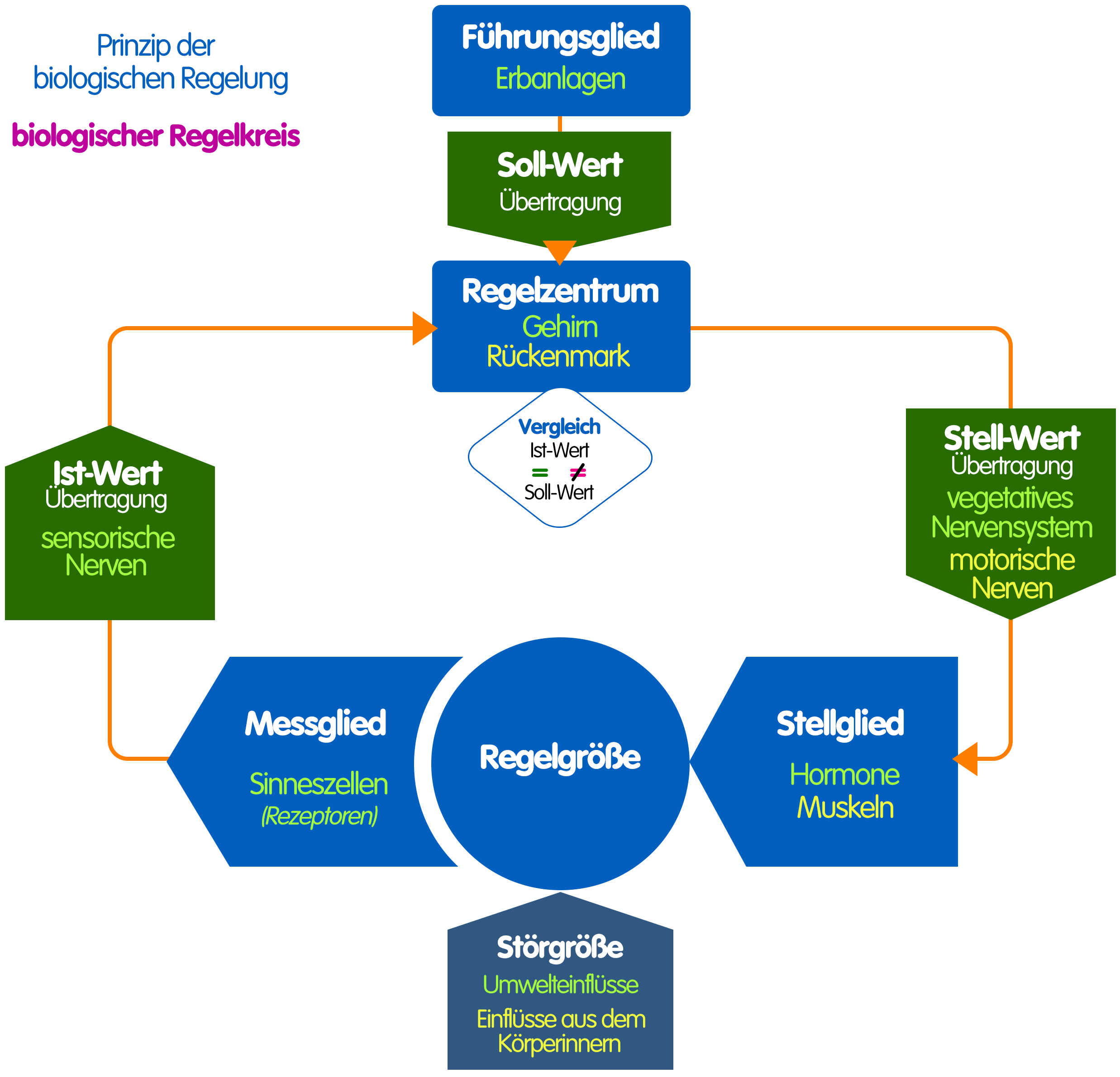 3b
Biologische Regelung Prinzip
4a
Biologische Regelung
Blutzuckerspiegel Prinzip
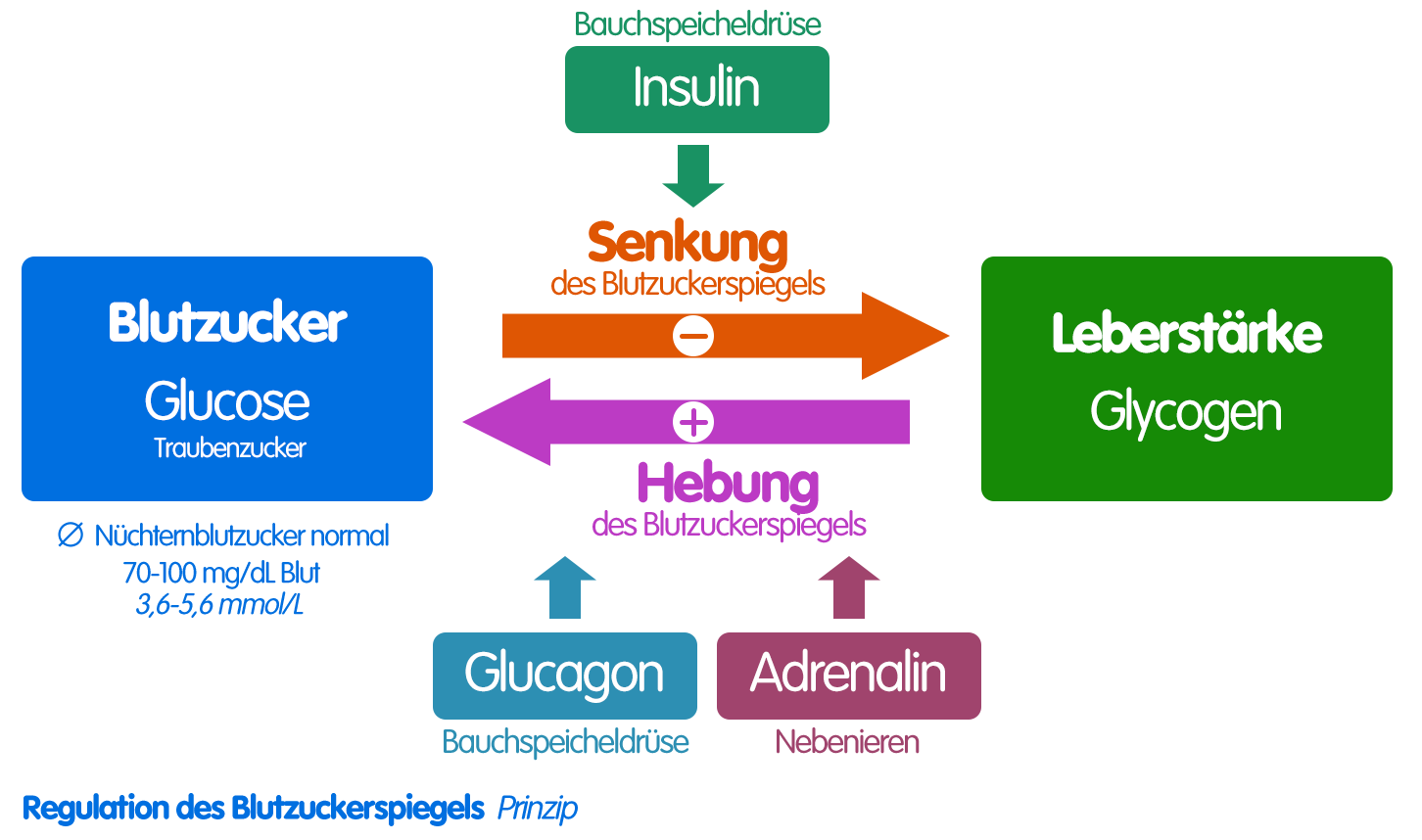 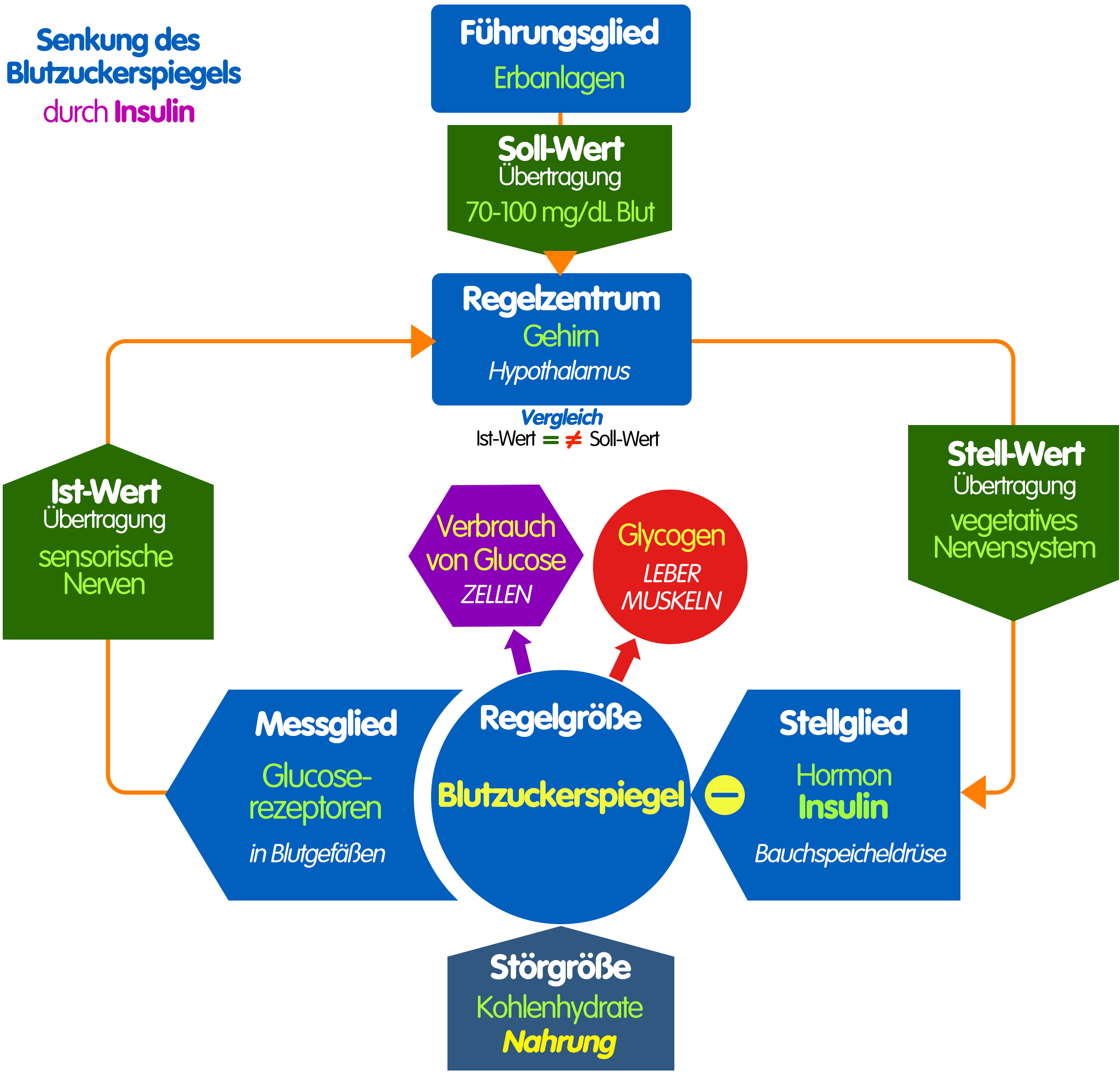 4b
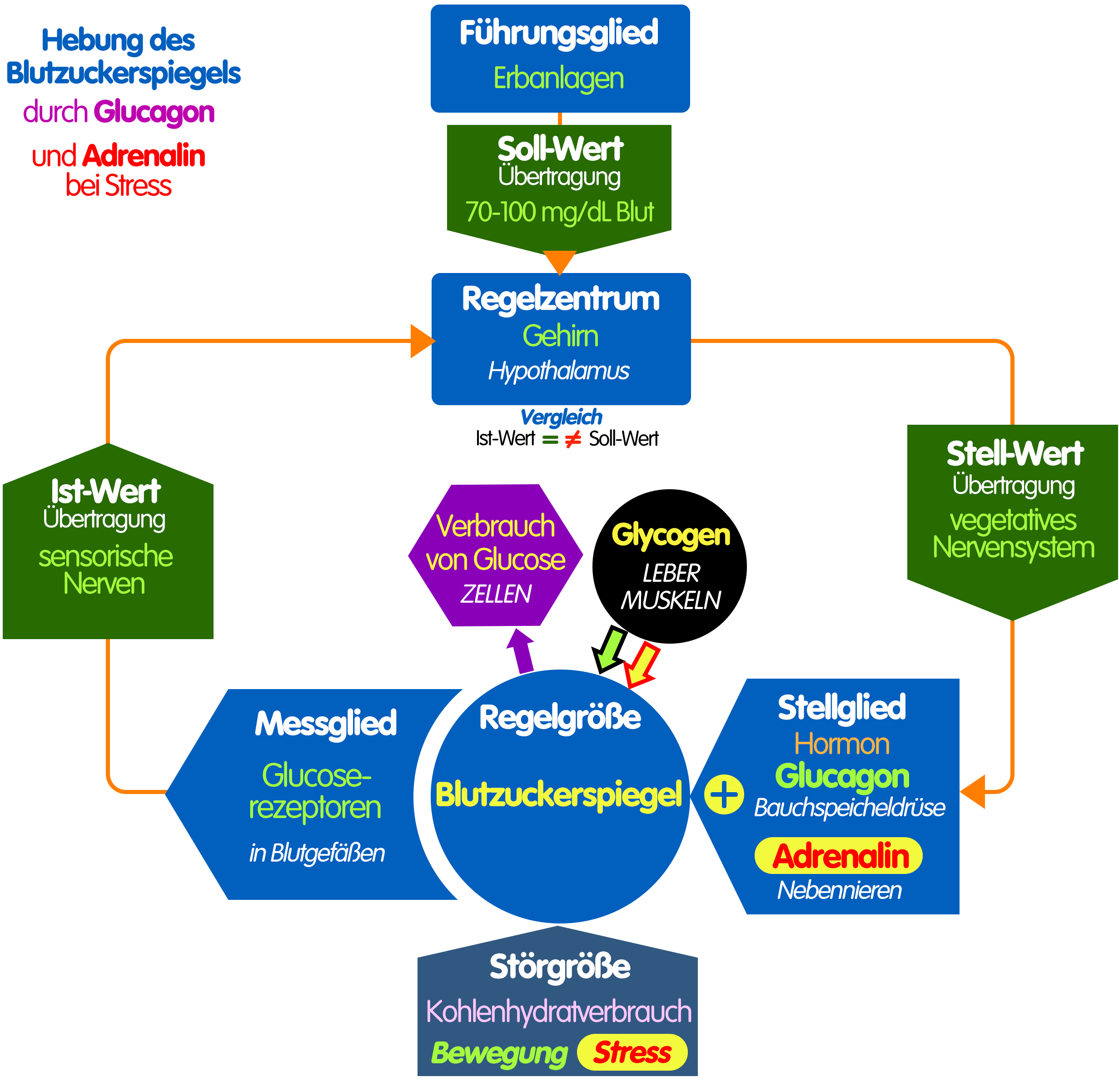 4c
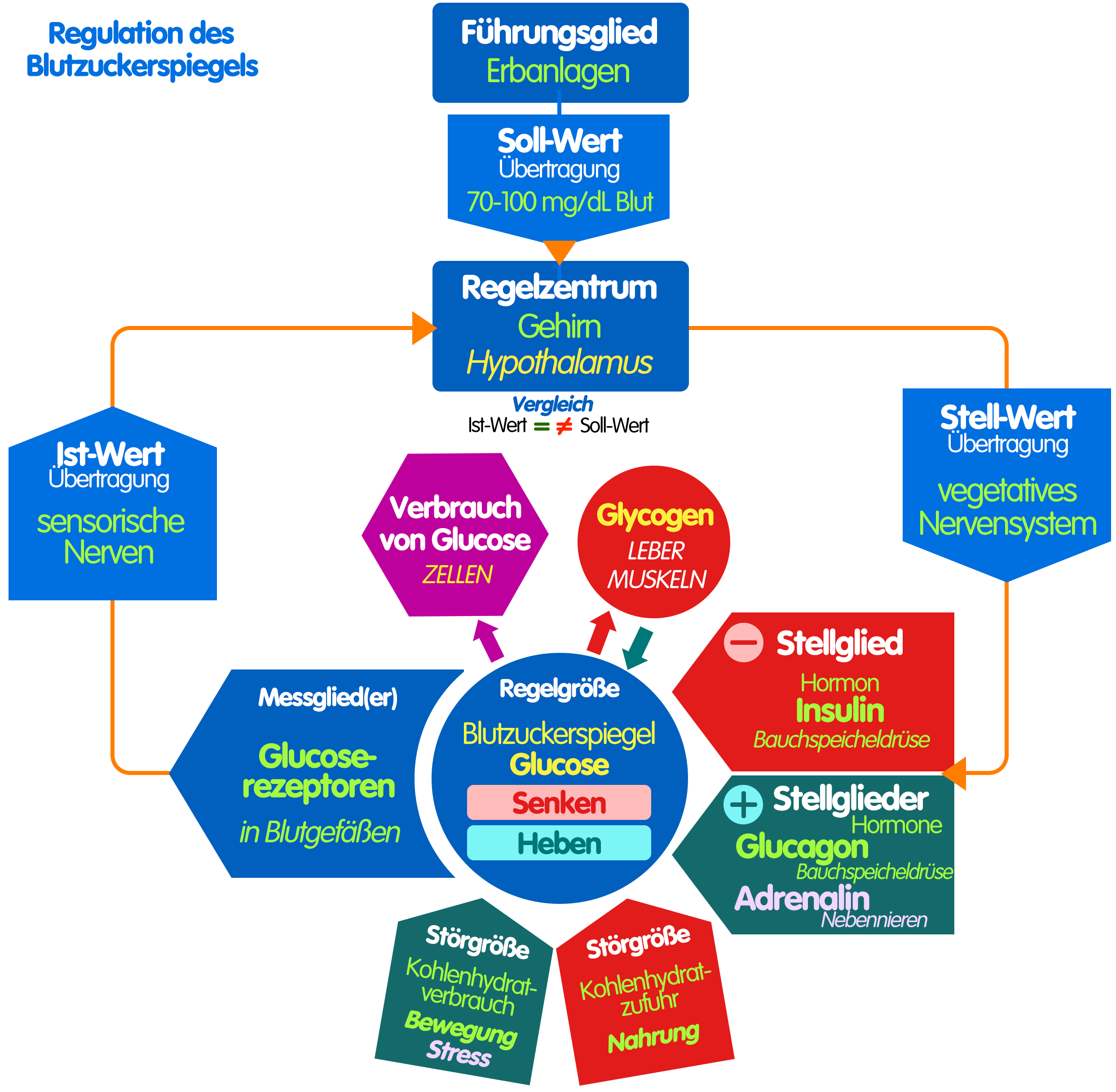 4d
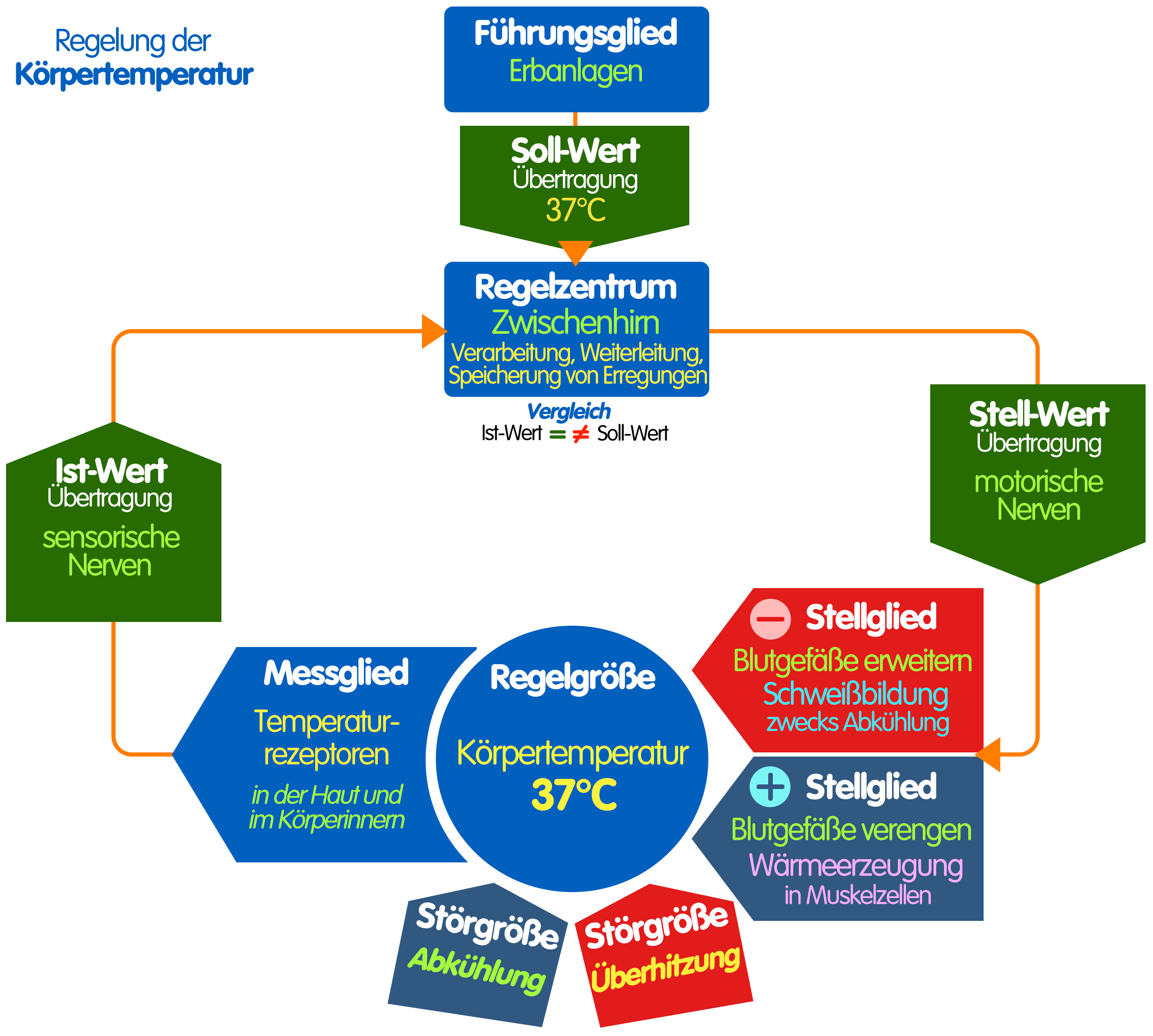 5
6
Biologische Regelung
Energiestoffwechsel Steuerung
● Regelung durch Iodhormone der Schilddrüse, z.B. Thyroxin (Tetraiod-thyronin, T4), Triiodthyronin (T3) u.a.
● Schilddrüse wird durch Hormon TSH (aus der Hypophyse) aktiviert
● Hypophyse wird durch Hormon TRH (aus der Hypothalamus) gesteuert
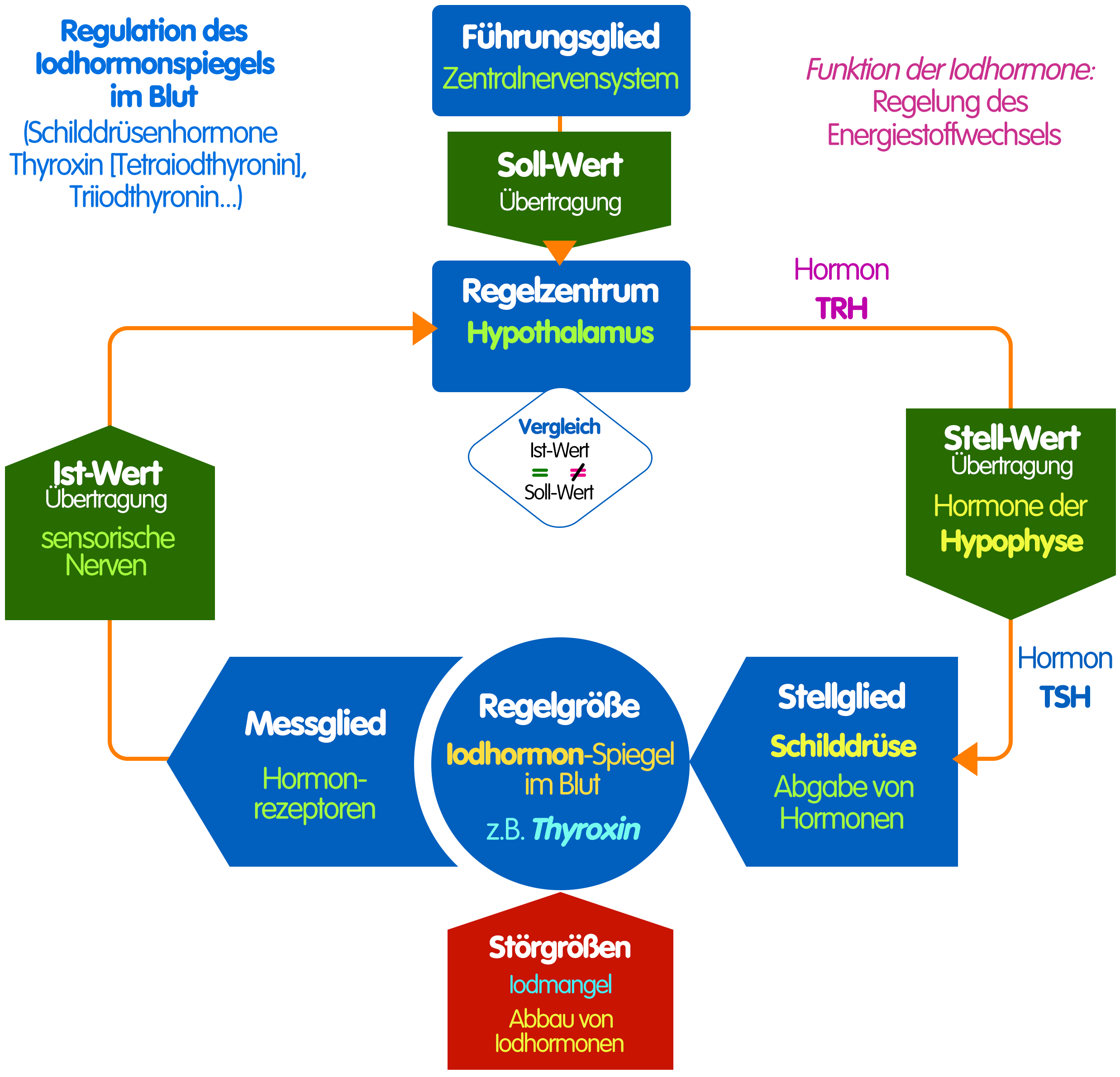 7